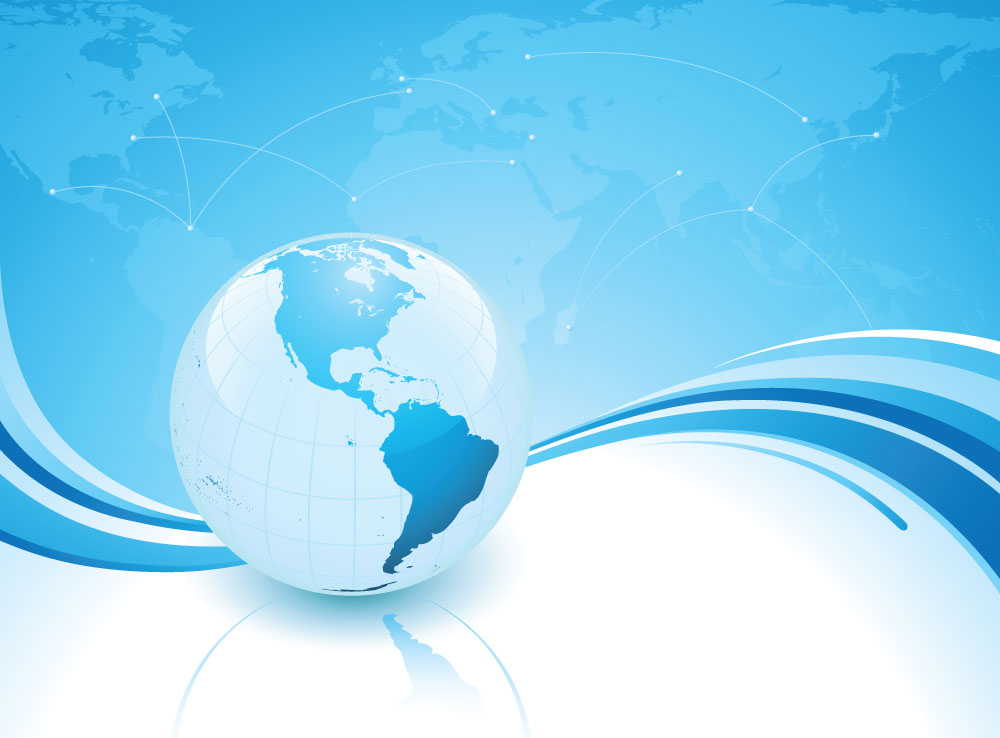 Урок географии в 9 классе специальной (коррекционной) школы VIII вида по теме «Молдавия (Республика Молдова)»
Учитель географии Ревякина Е.Г.
Молдавия 
(Республика Молдова)
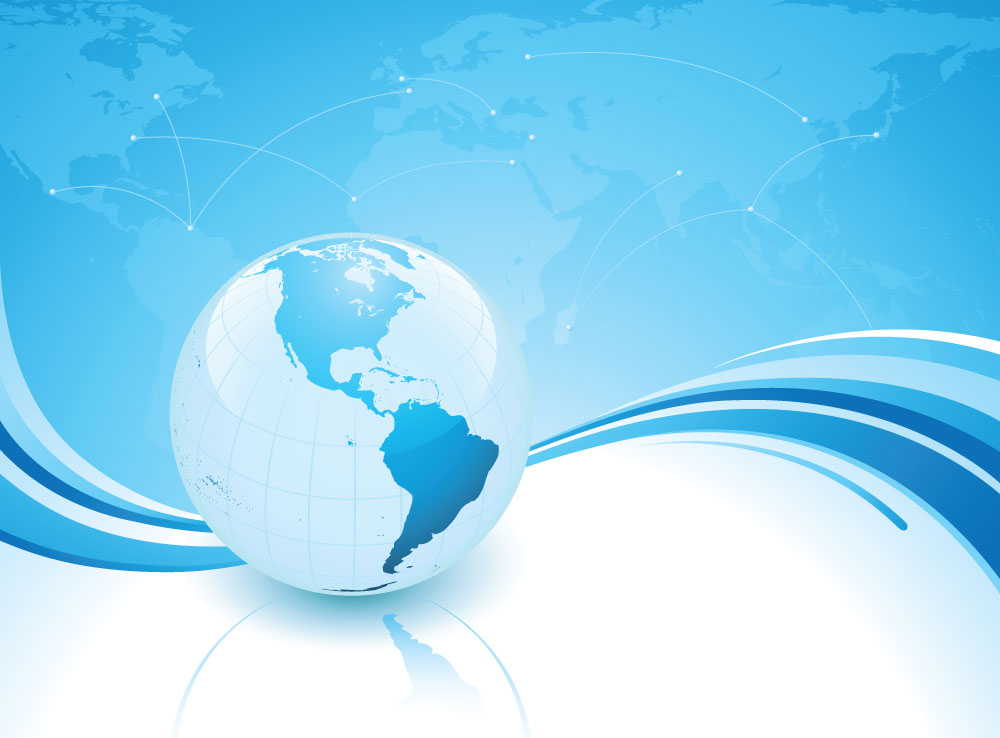 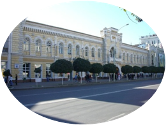 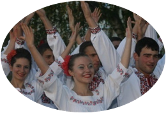 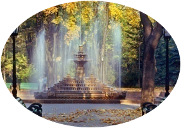 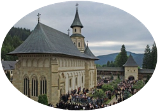 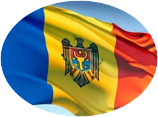 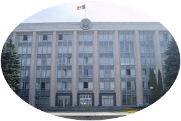 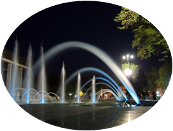 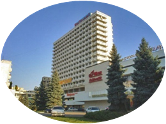 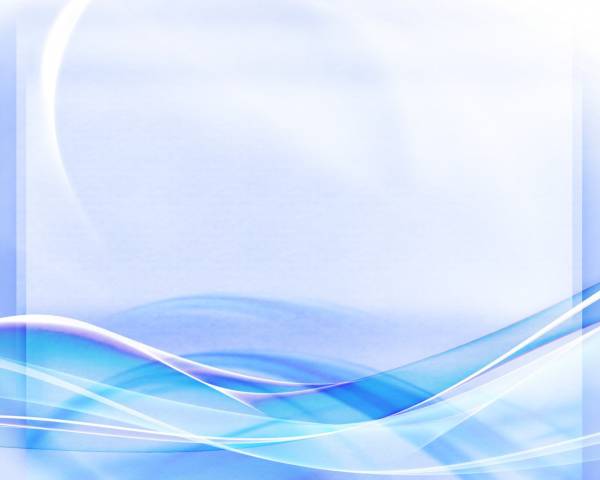 План изучения страны
Физико-географическое положение страны.
 Особенности рельефа. 
 Климат.
 Внутренние воды.
 Полезные ископаемые.
 Сельское хозяйство.
 Промышленность.
 Народы, населяющие страну, их основные занятия.
 Путешествие по отдельным городам Молдавии.
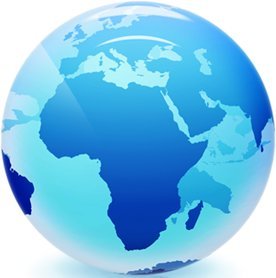 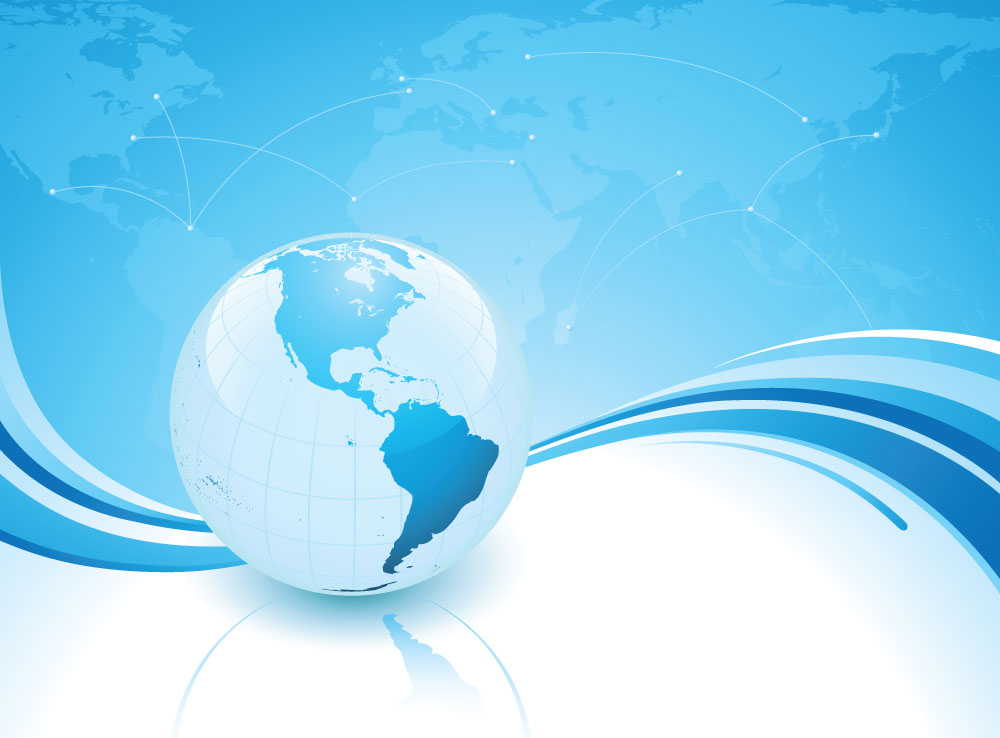 Физико-географическое 
               положение 
                    страны
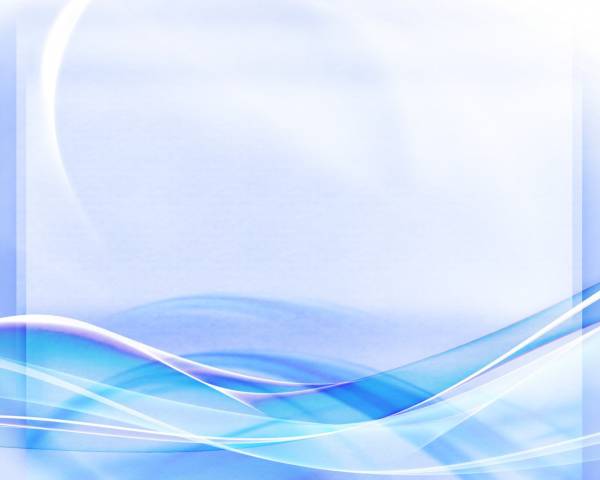 Государственный язык- молдавский
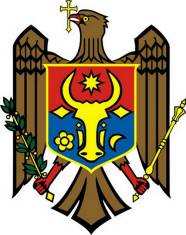 Столица - Кишинёв
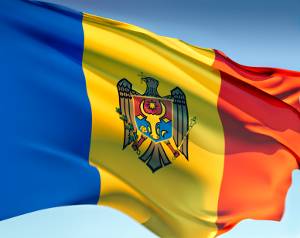 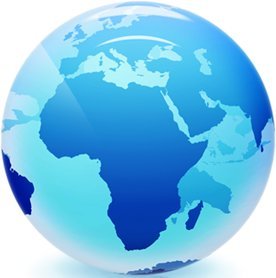 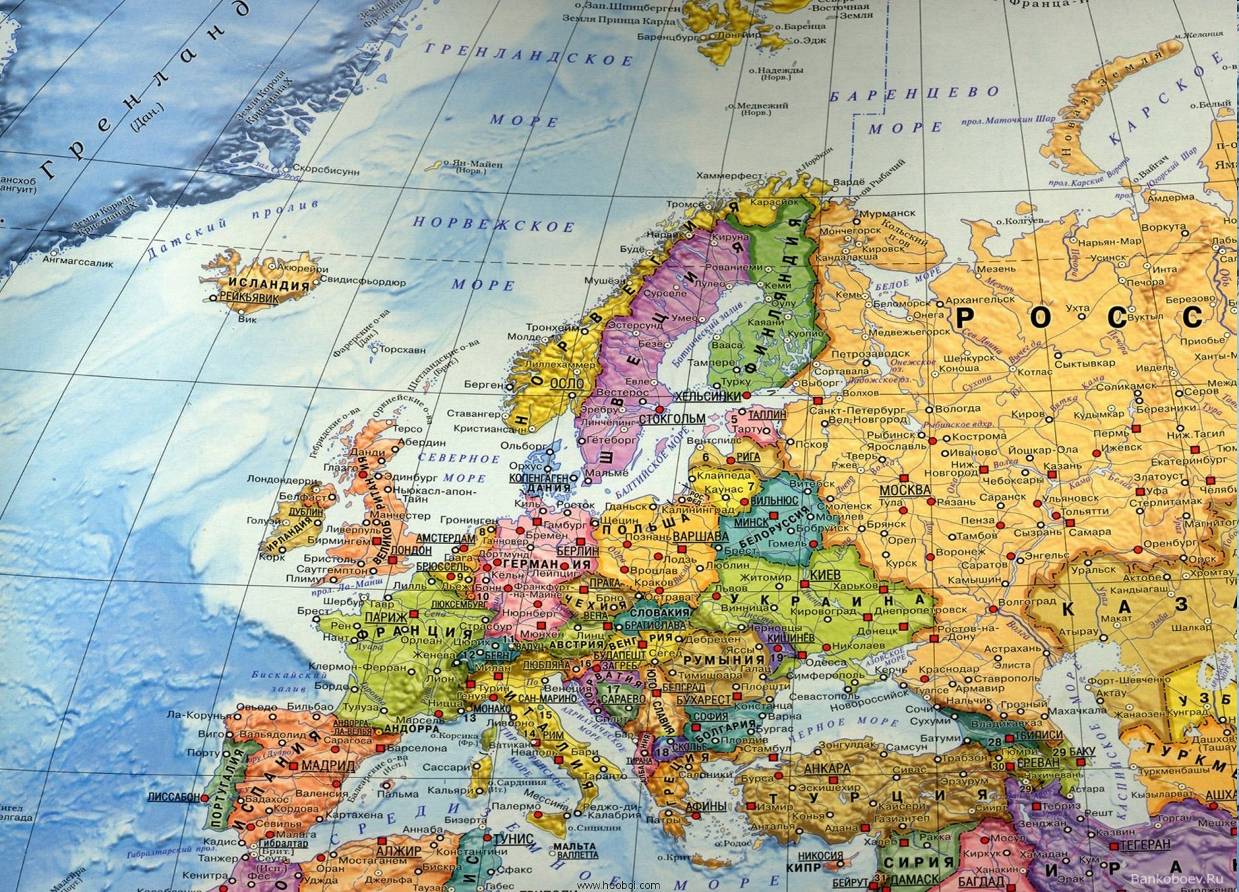 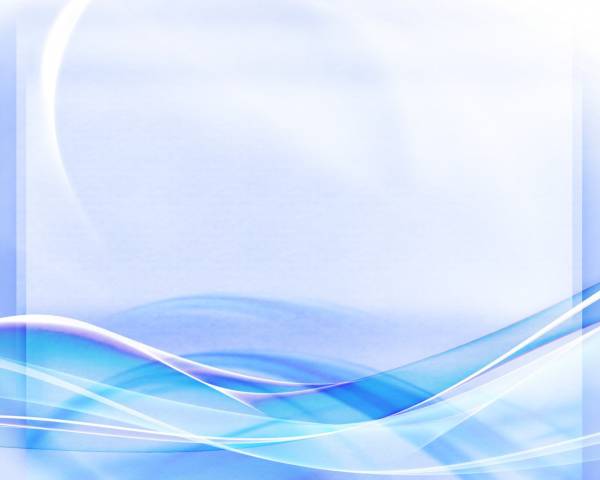 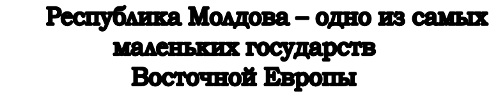 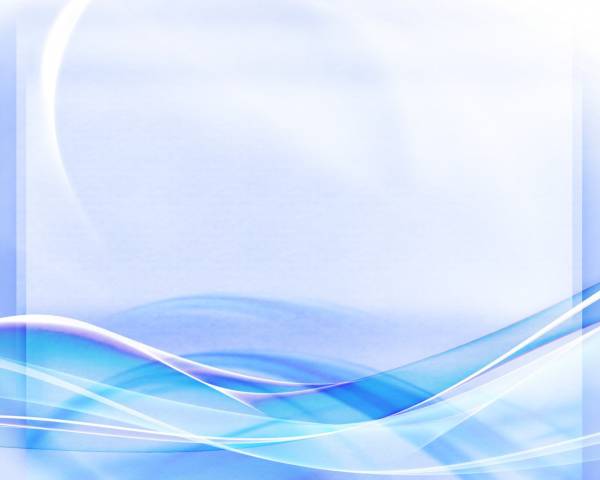 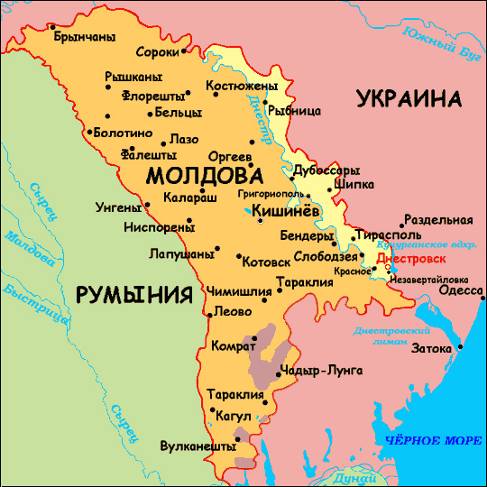 Молдавия находится на юго-востоке Европы между Румынией и Украиной
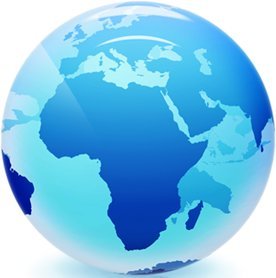 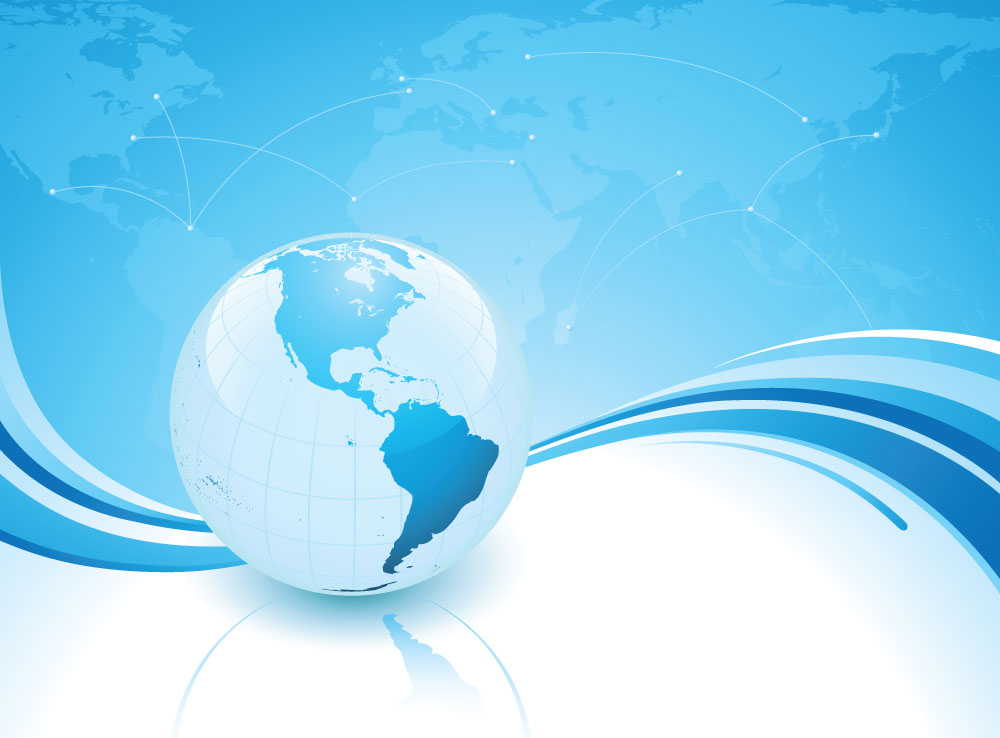 Особенности 
          рельефа
                    страны
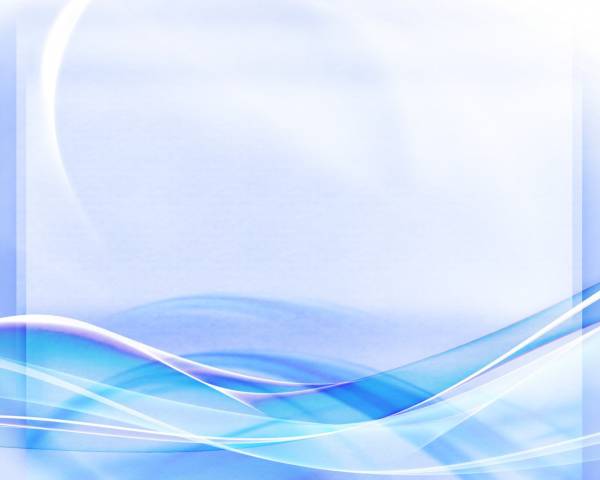 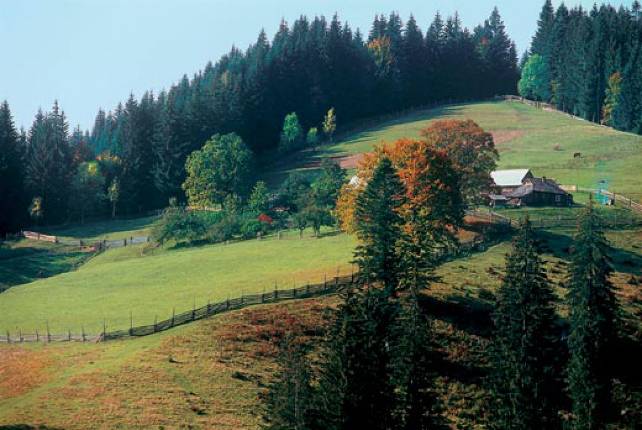 Территория Молдавии в основном равнинная.
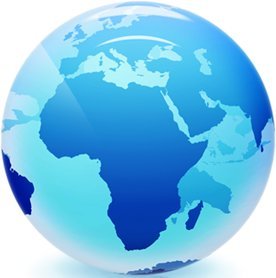 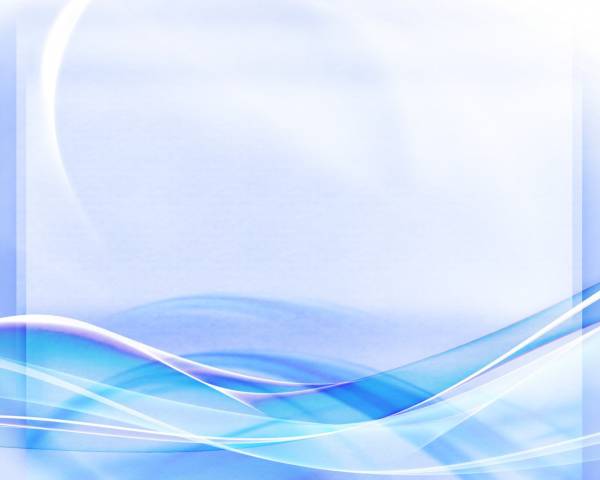 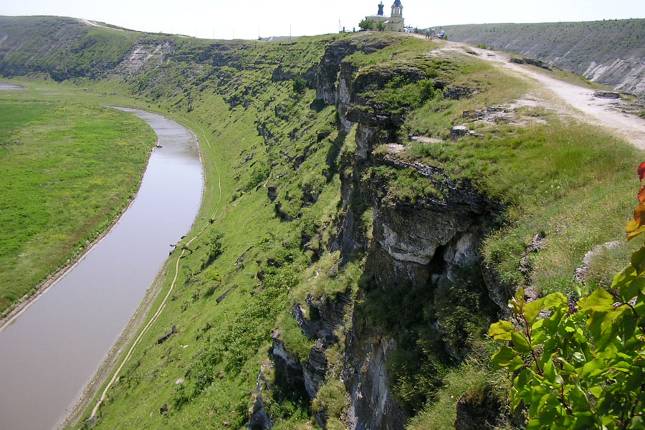 В центре страны возвышаются холмы. Между холмами лежат глубокие овраги.
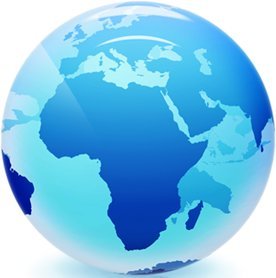 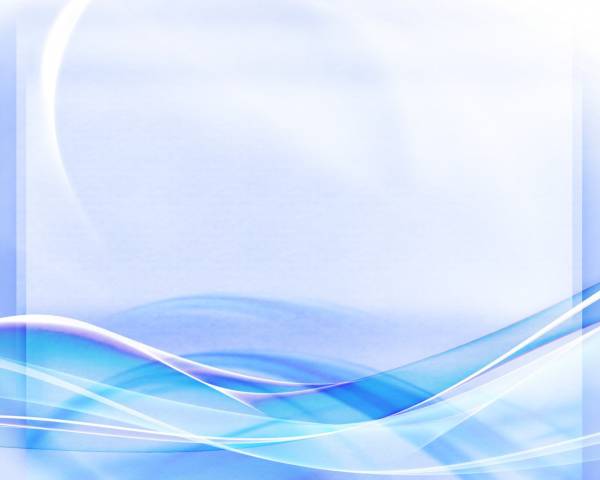 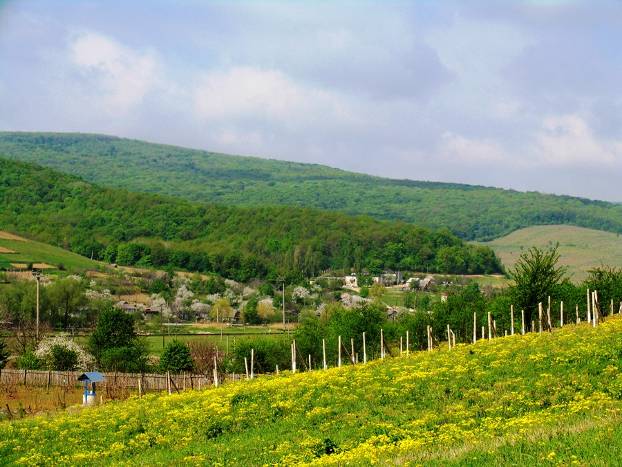 Эта возвышенная часть страны называется Кодры.
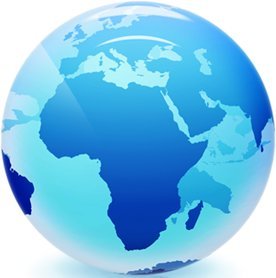 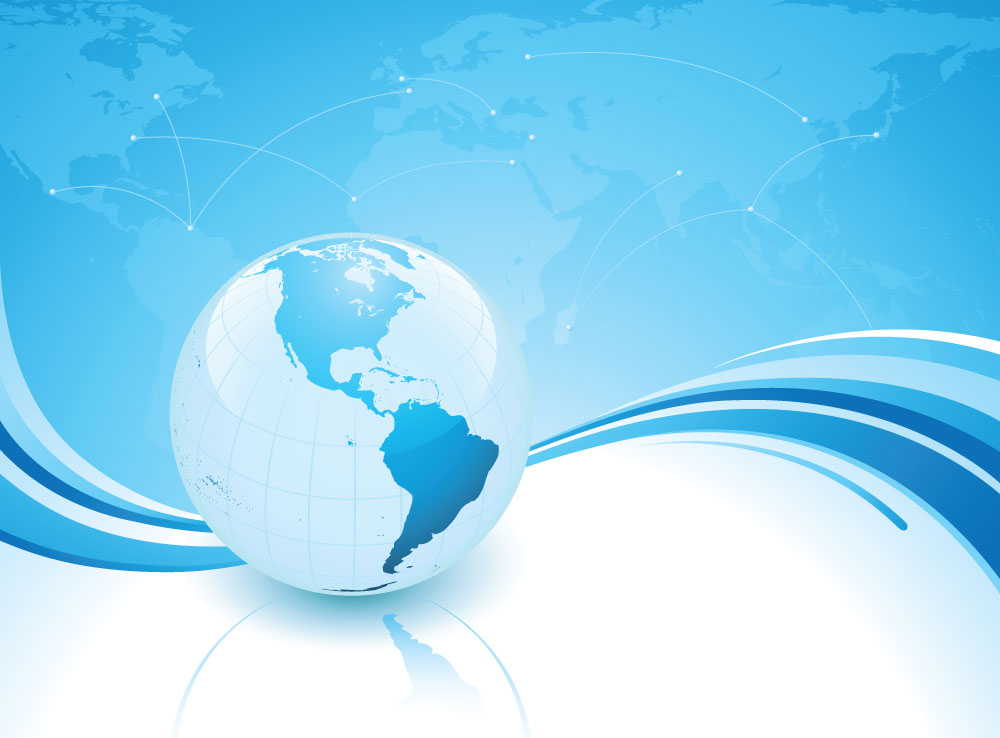 Климат
                страны
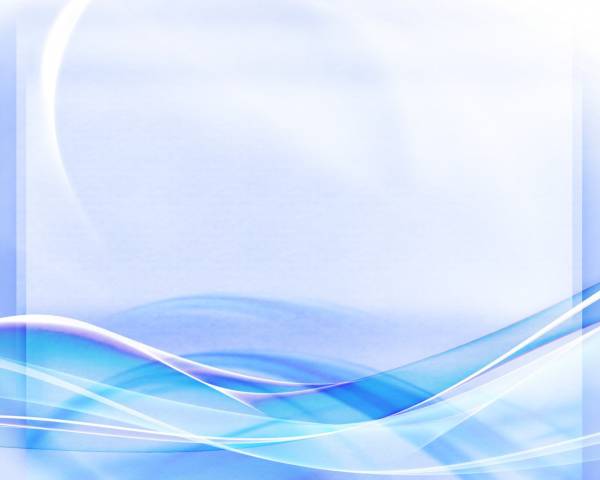 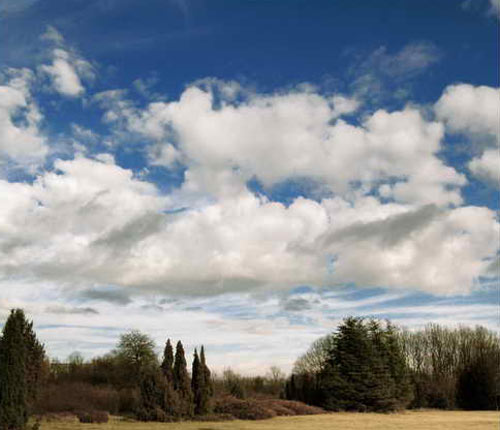 Климат умеренно континентальный. Зима мягкая, короткая, лето жаркое, продолжительное.
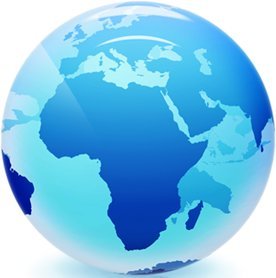 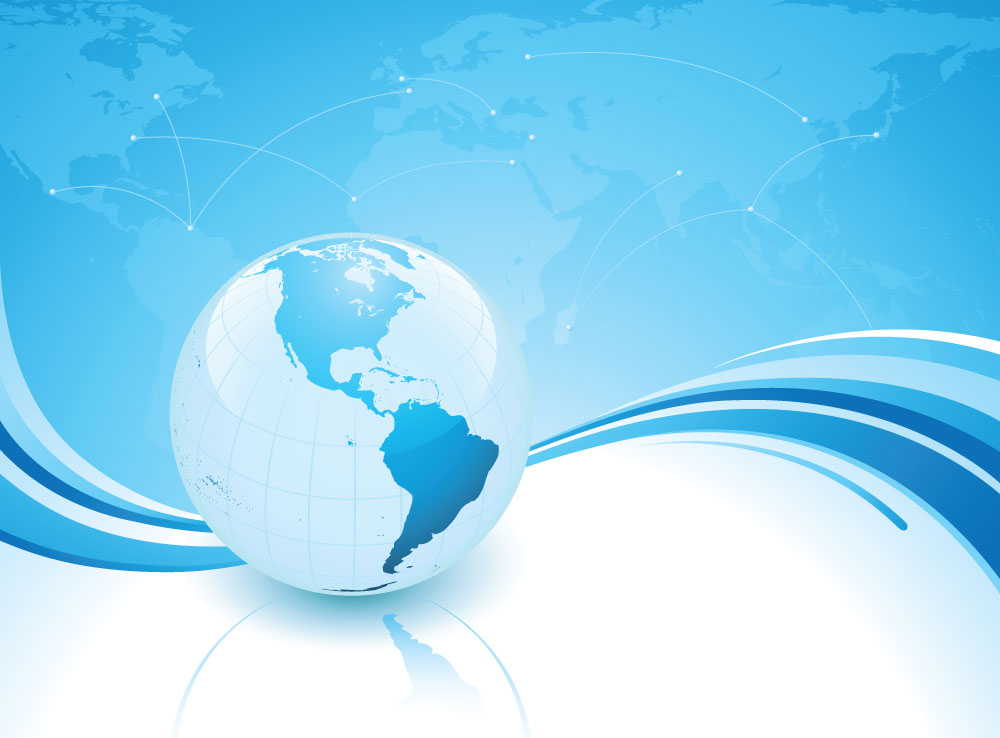 Внутренние
                   воды страны
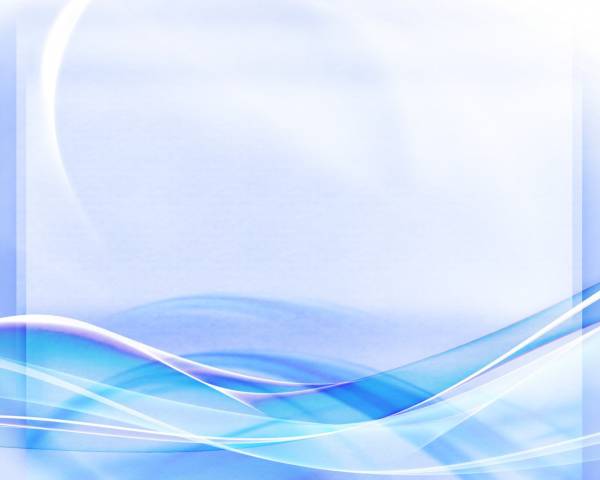 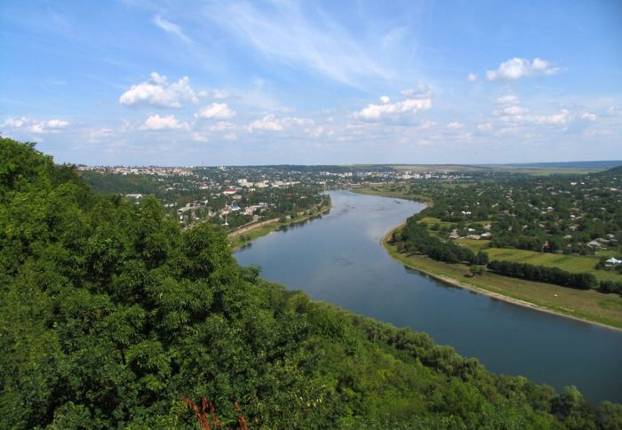 В стране много небольших рек, но мало крупных.
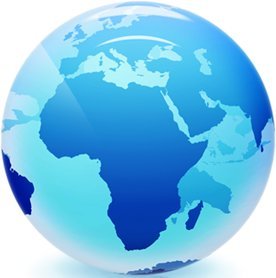 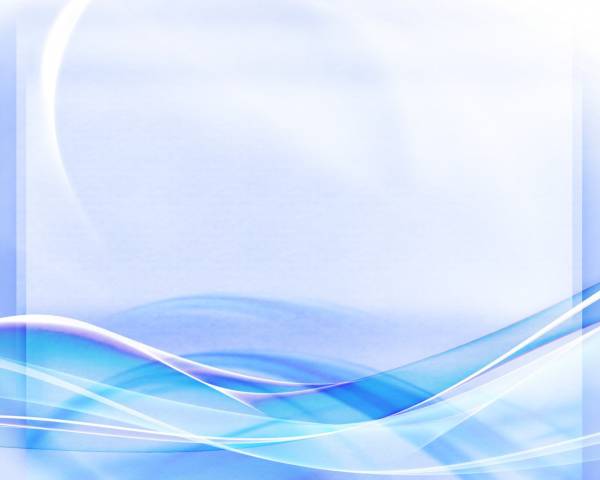 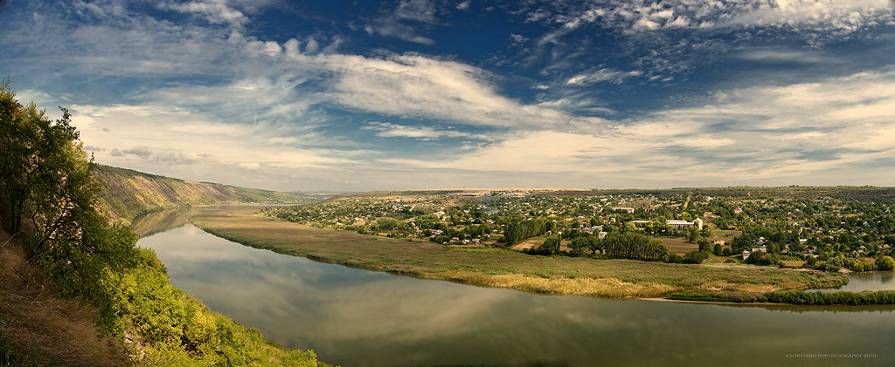 Самая большая река Молдавии – Днестр.
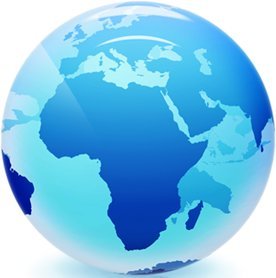 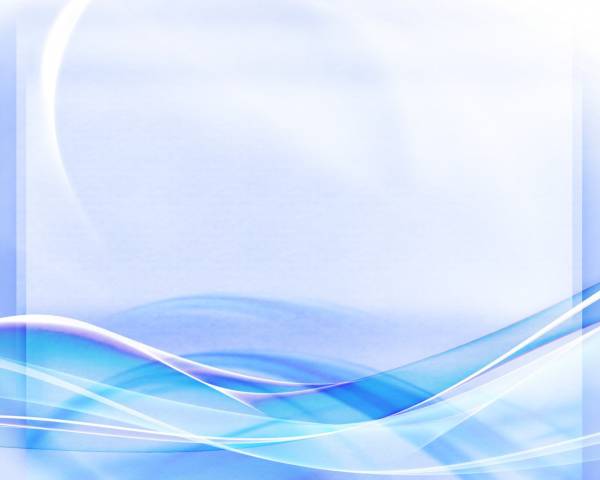 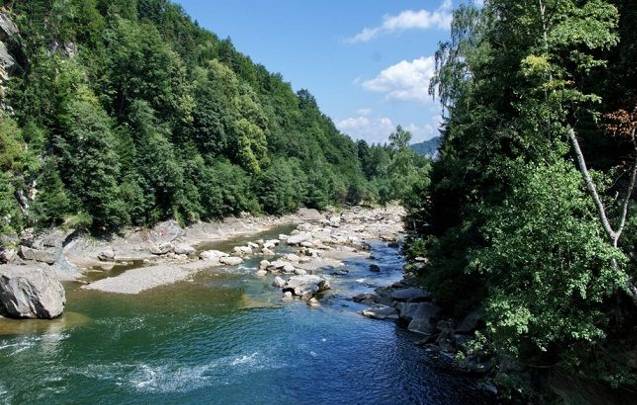 Вторая по величине река страны – Прут.
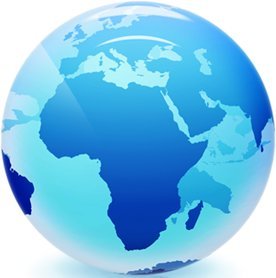 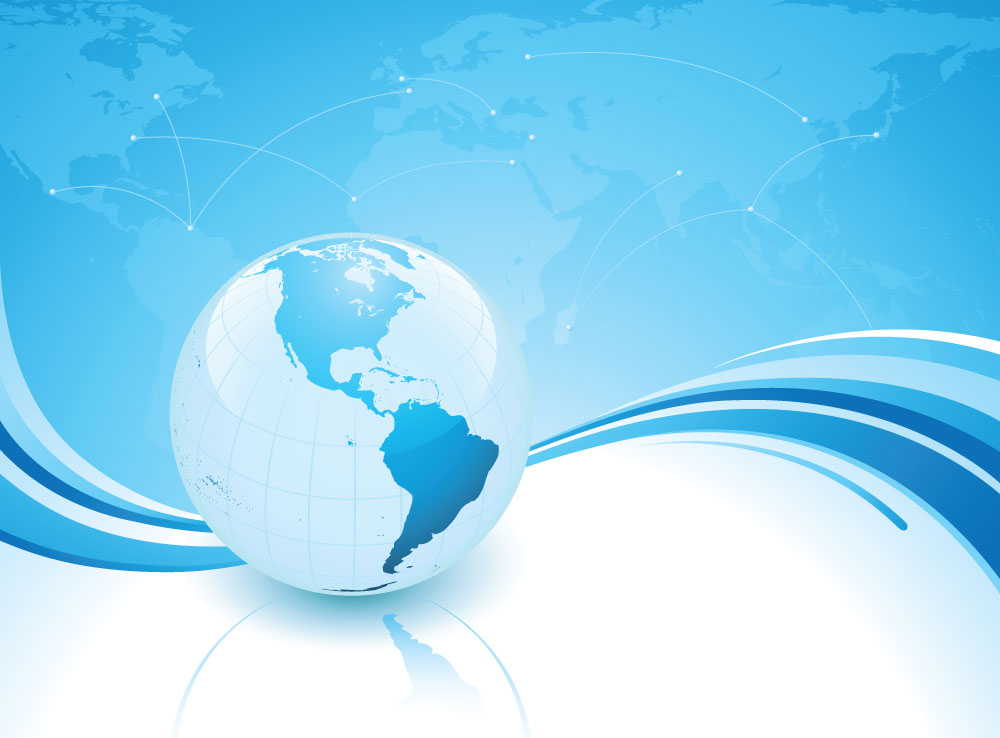 Полезные
                 ископаемые
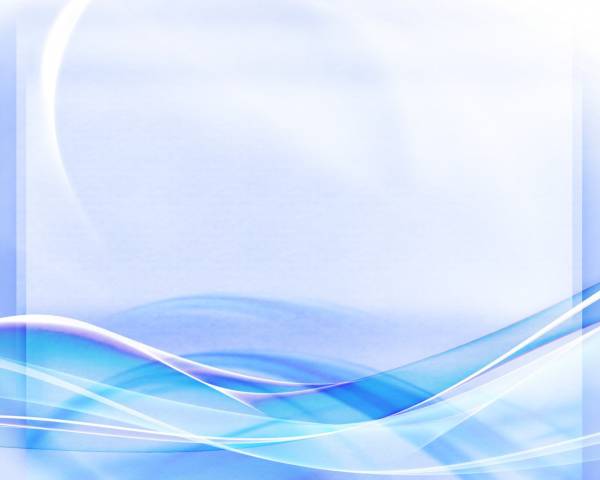 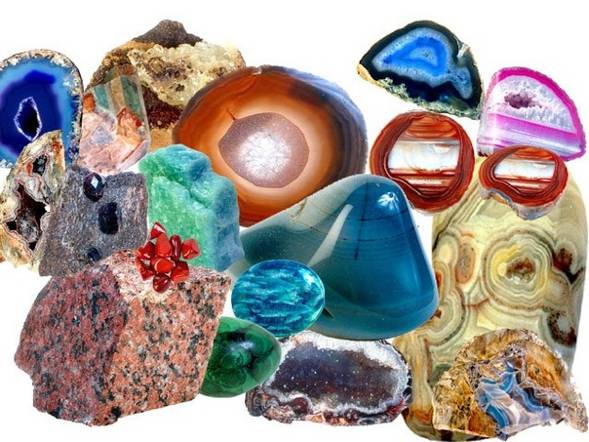 Молдавия бедна полезными ископаемыми
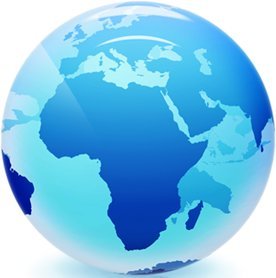 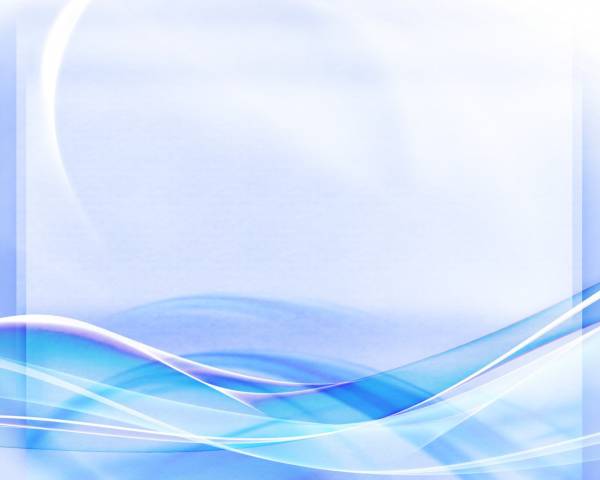 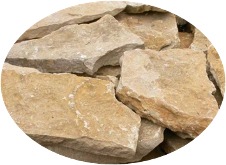 В стране добывают известняки, гипс, глины, стекольный песок, гравий, небольшие месторождения нефти и газа.
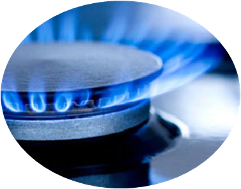 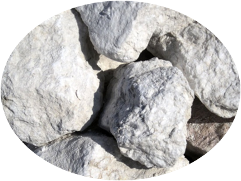 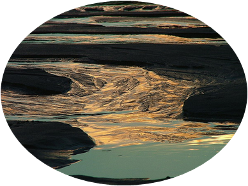 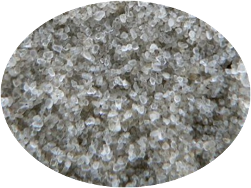 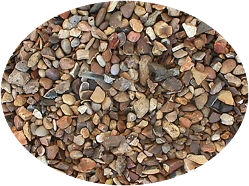 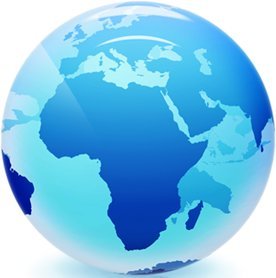 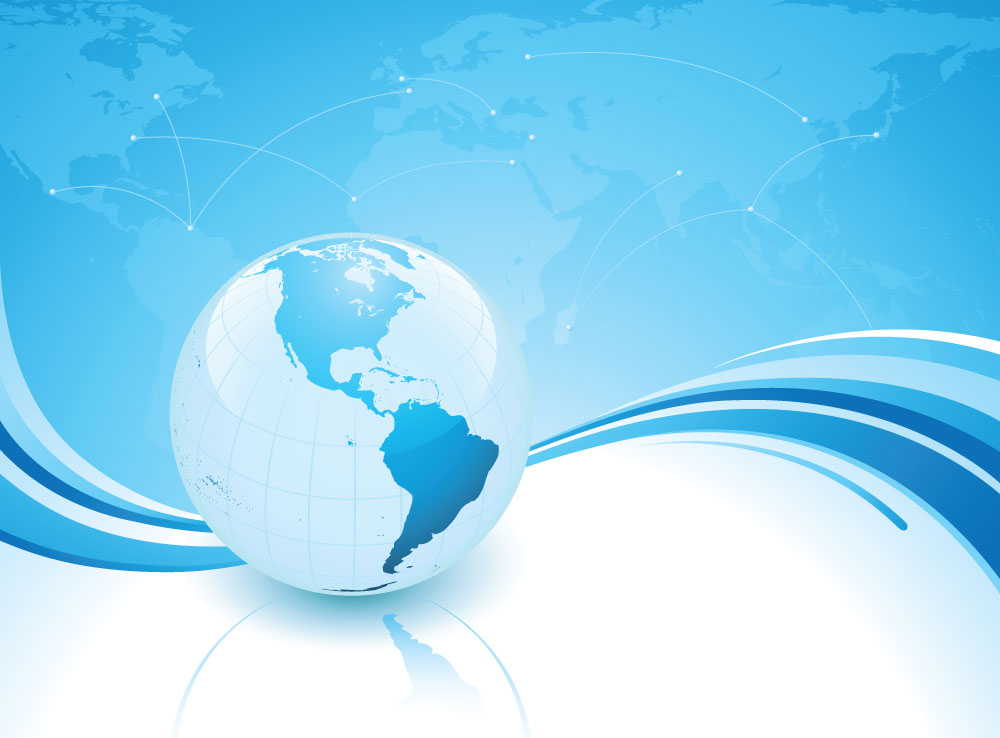 Физминутка
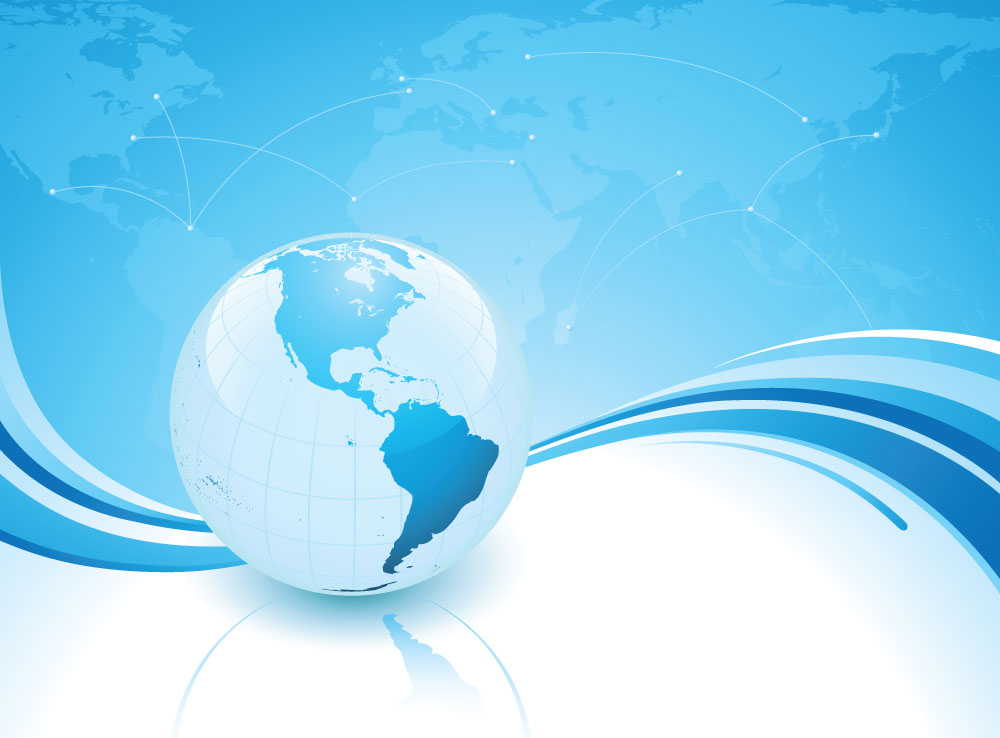 Сельское
               хозяйство
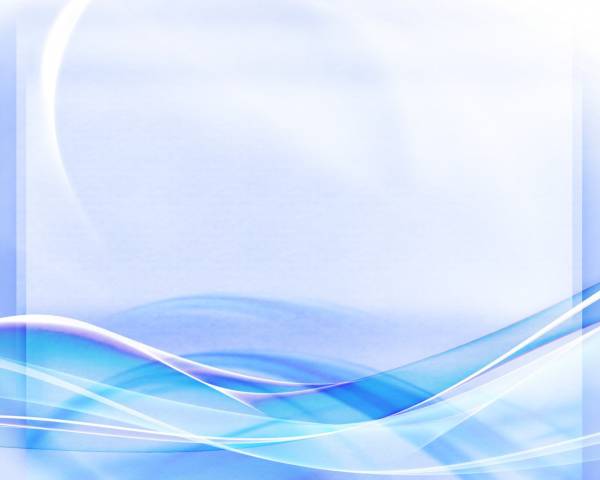 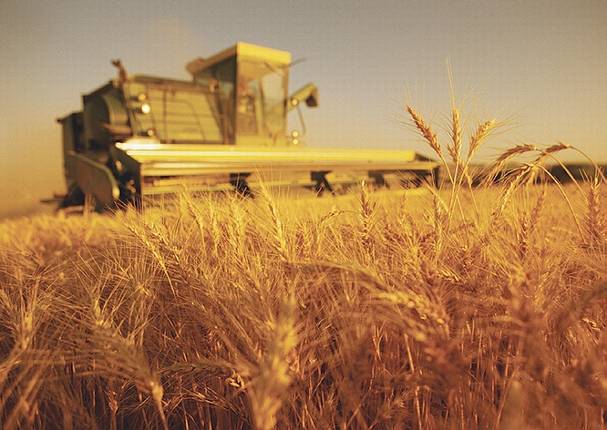 Ведущая отрасль экономики -  сельское хозяйство.
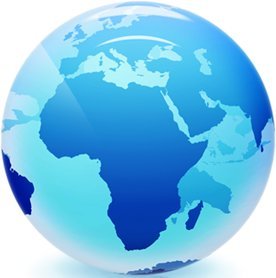 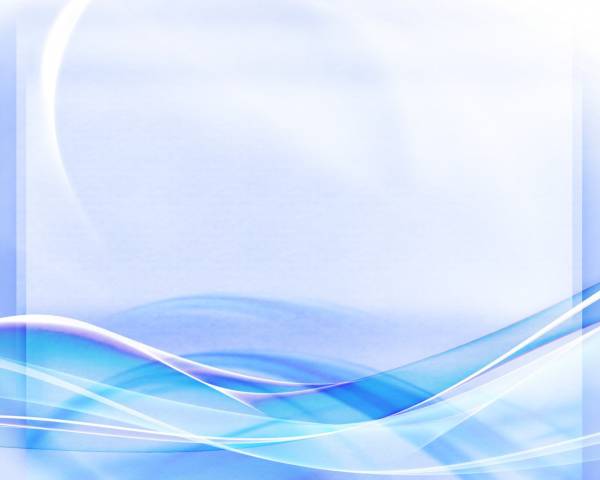 Основные отрасли
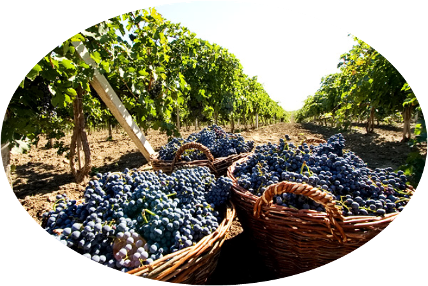 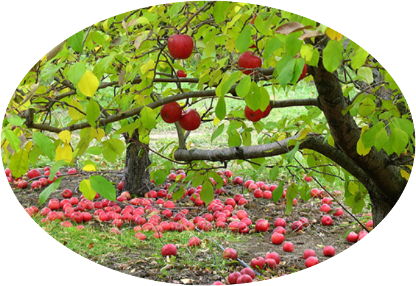 Виноградарство
Садоводство
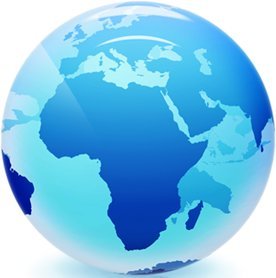 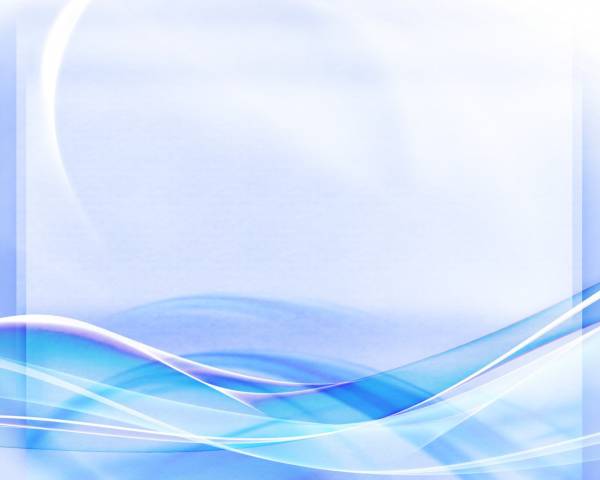 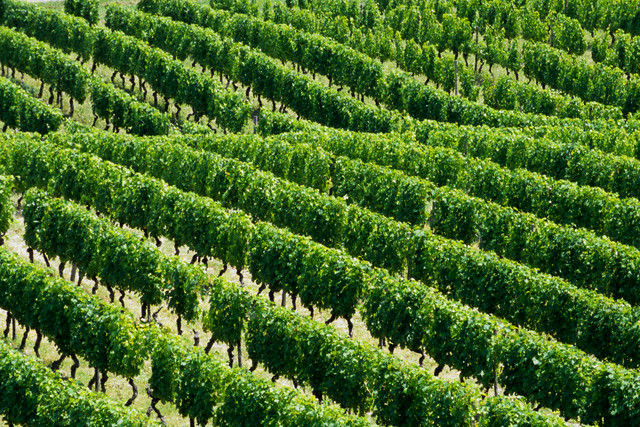 Виноградники занимают большие площади
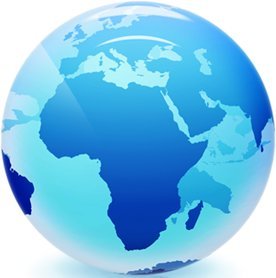 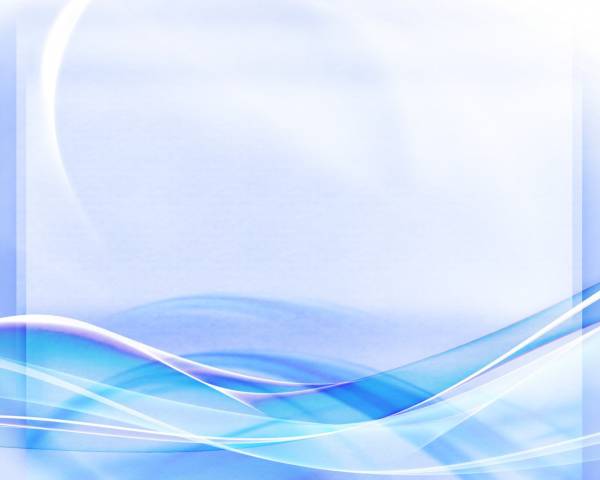 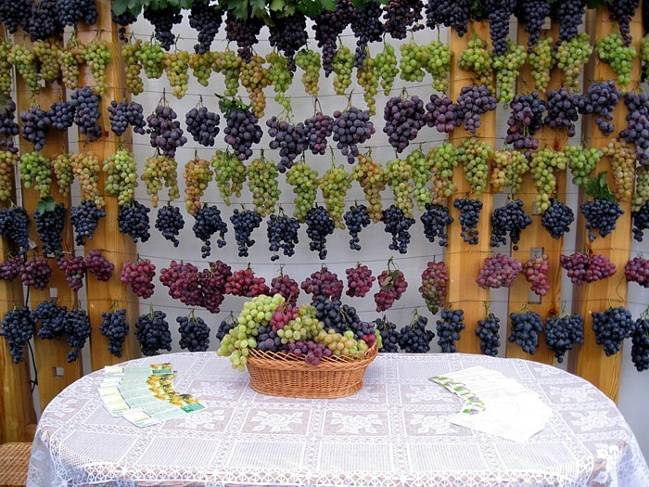 В стране выращивают различные сорта винограда
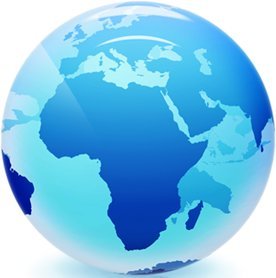 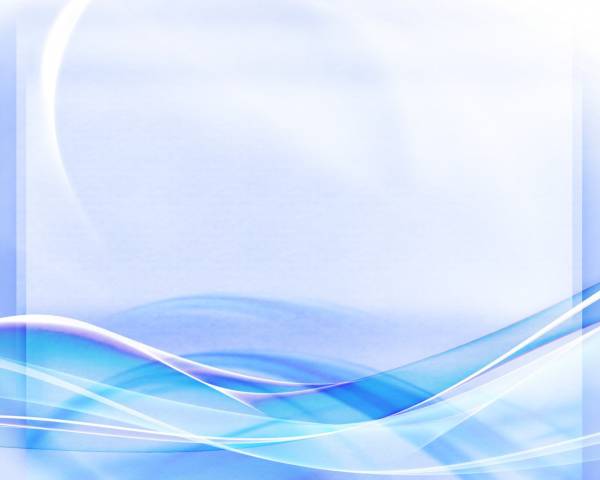 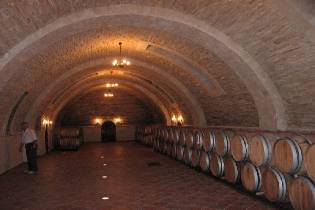 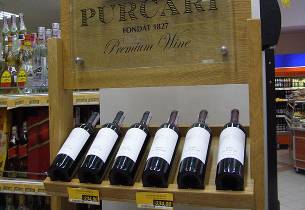 Коллекция молдавских вин «Малые Милешты» («Mileştii Mici»), включающая 1,5 миллиона бутылок, является крупнейшей в Европе по данным Книги рекордов Гиннеса. Её погреба протянулись на 200 км, из которых только 50 км используются в настоящее время.
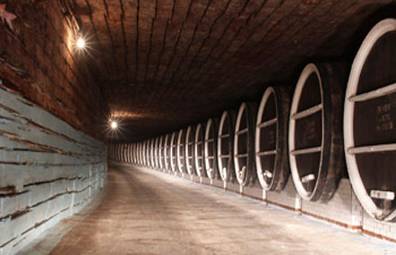 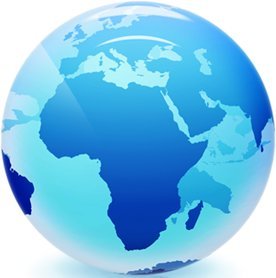 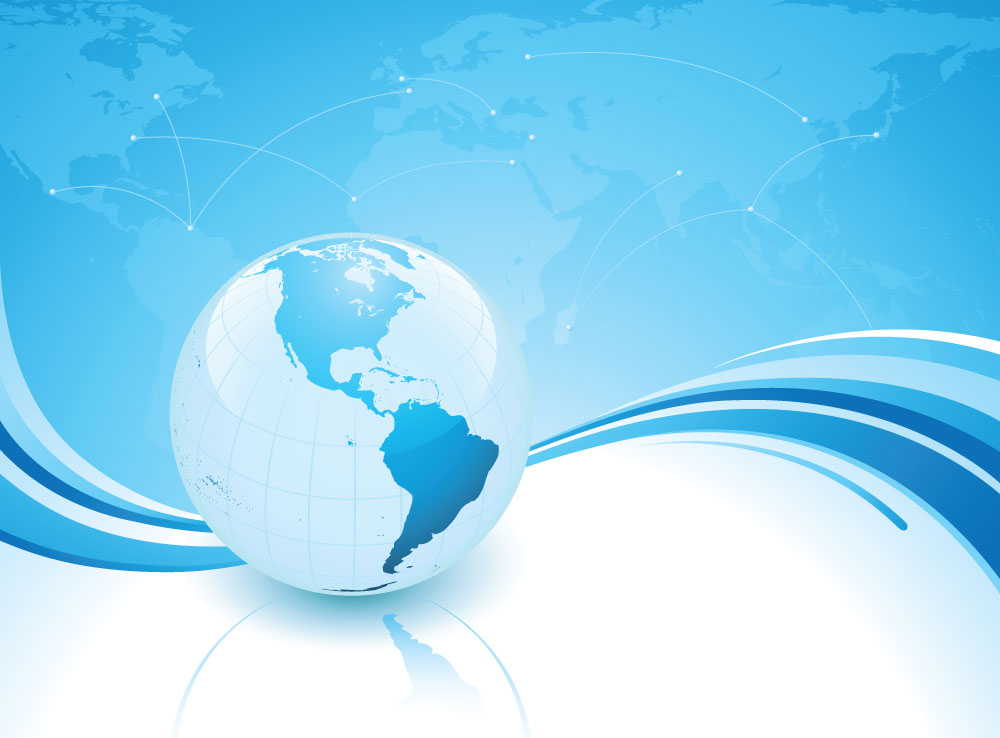 Промышленность
страны
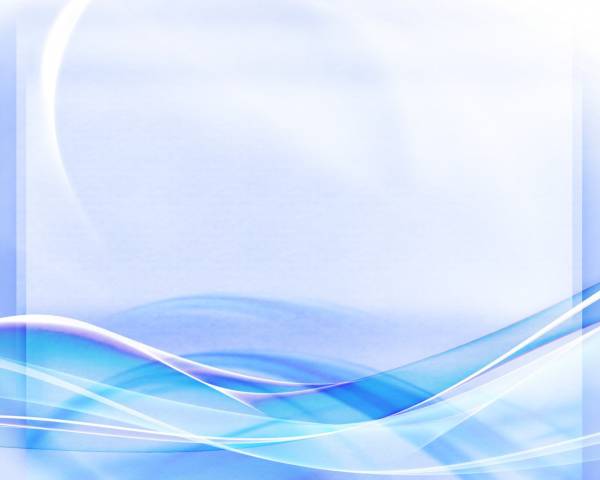 Ведущая отрасль – пищевая промышленность
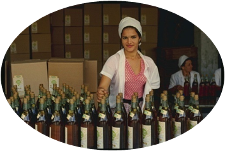 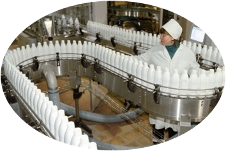 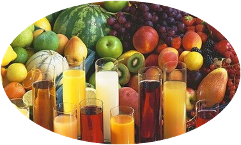 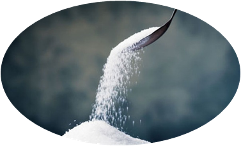 Винодельческая
Молочная
Плодоовощная
Сахарная
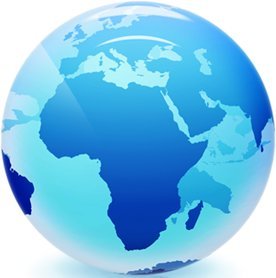 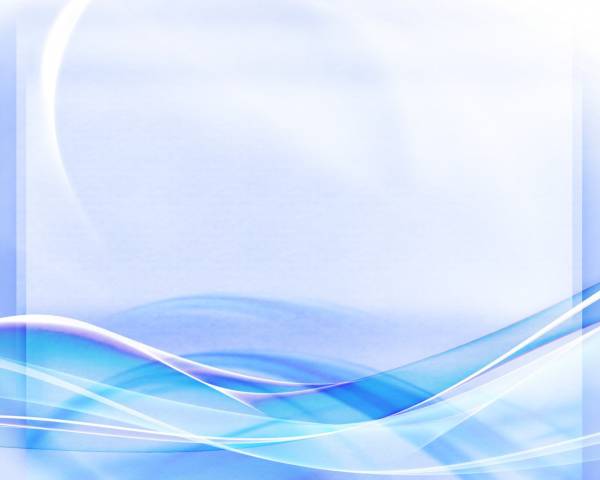 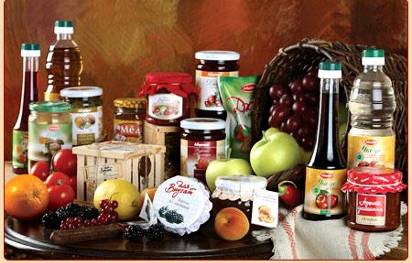 Молдавия – крупнейший район производства фруктовых и овощных консервов
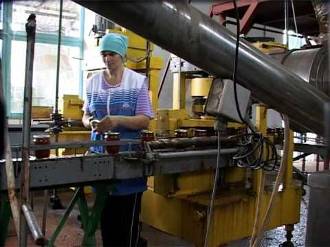 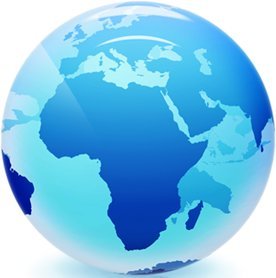 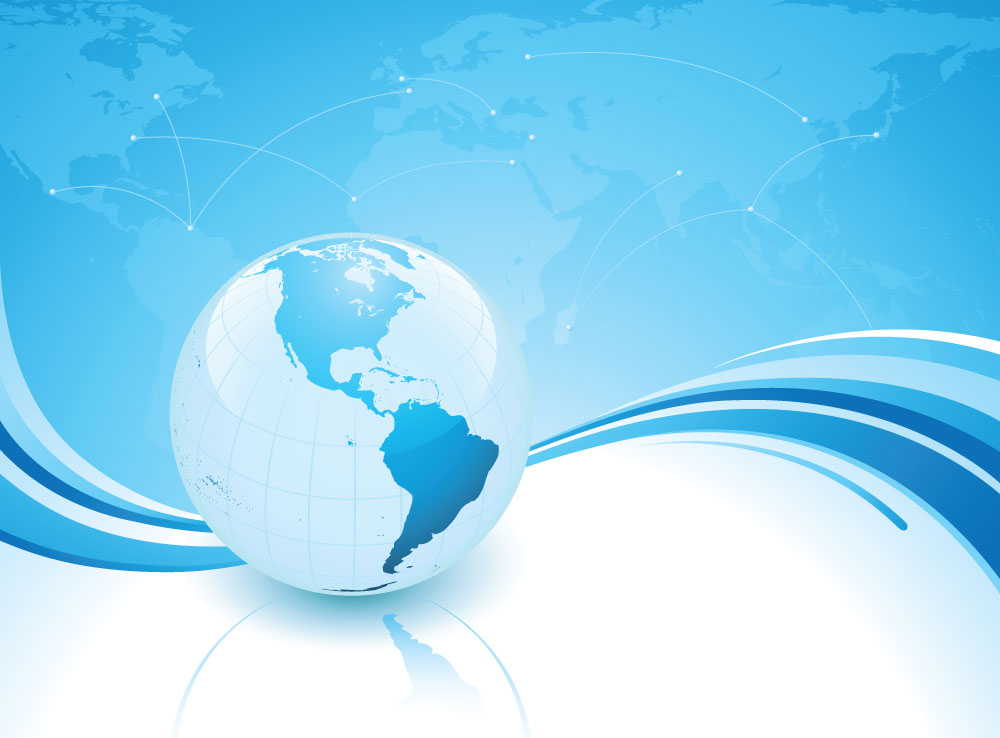 Народы, населяющие
      страну, их
              основные 
                   занятия
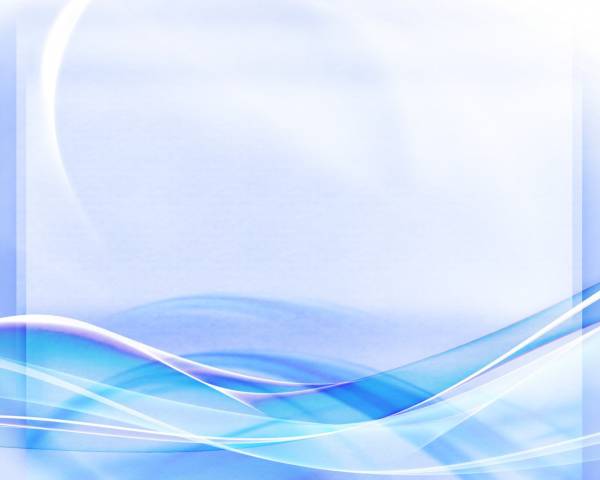 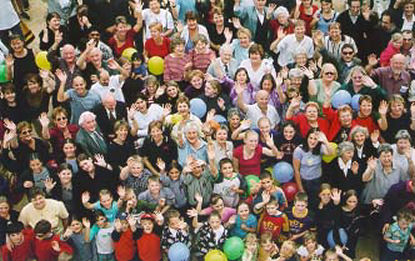 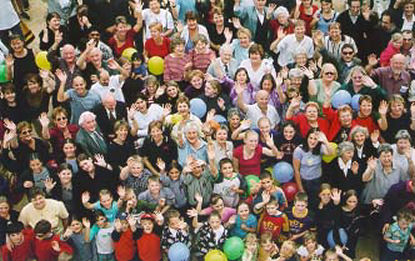 Молдавия – многонациональное государство
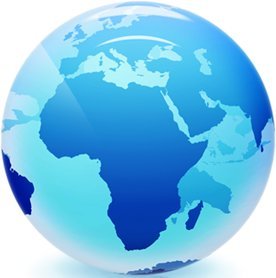 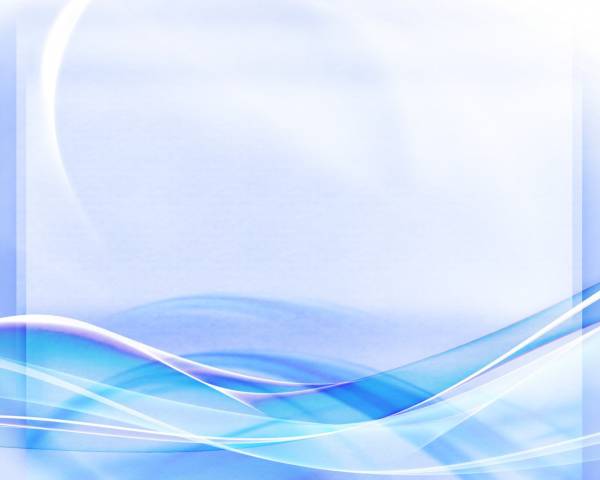 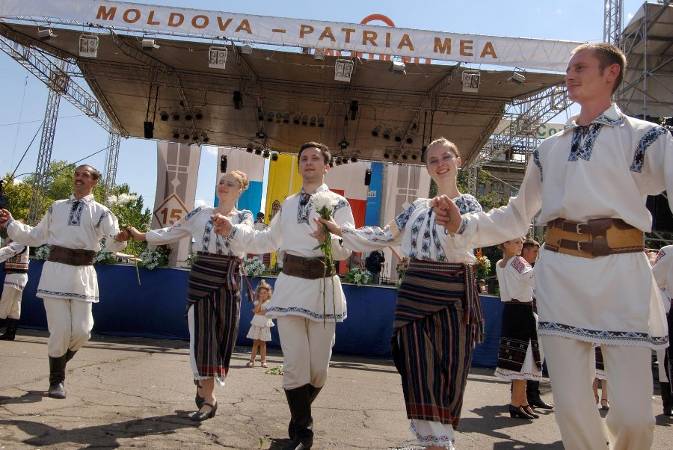 Основная часть населения, или 75,8% - молдаване.
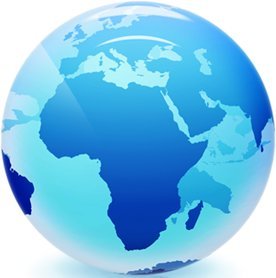 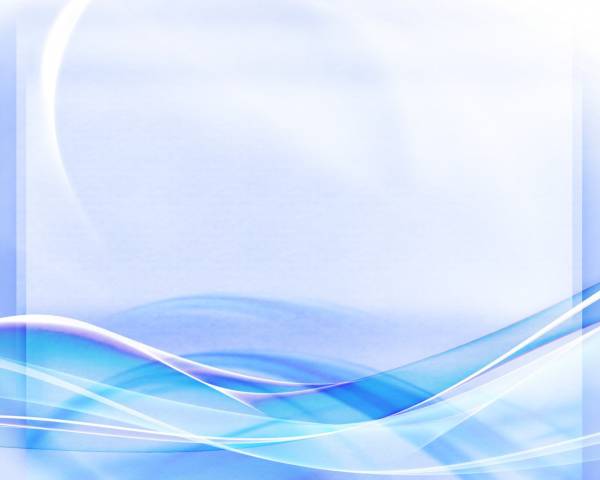 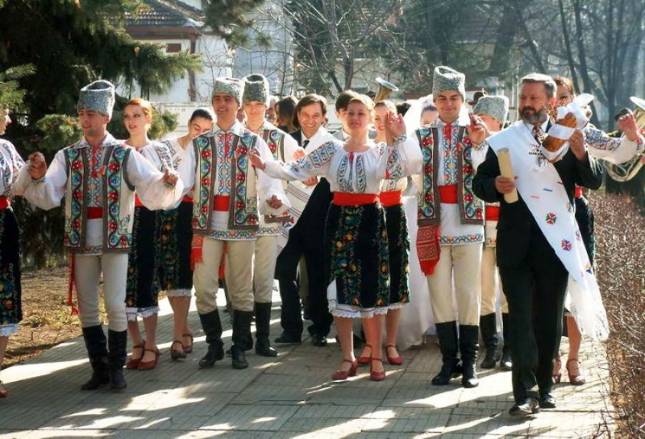 Проживают также русские, украинцы, гагаузы, румыны и болгары.
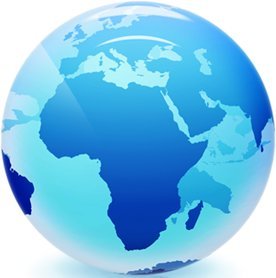 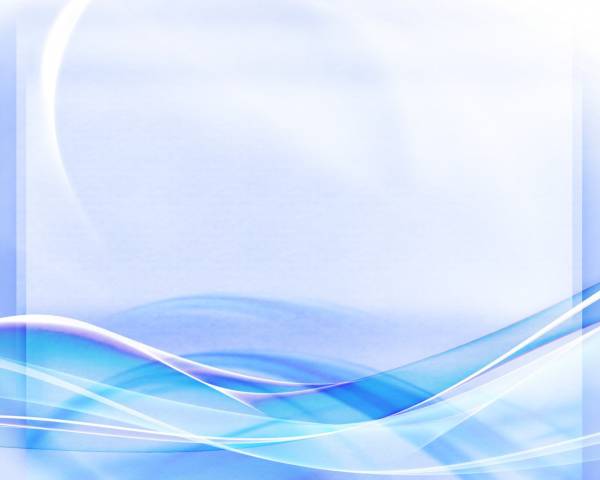 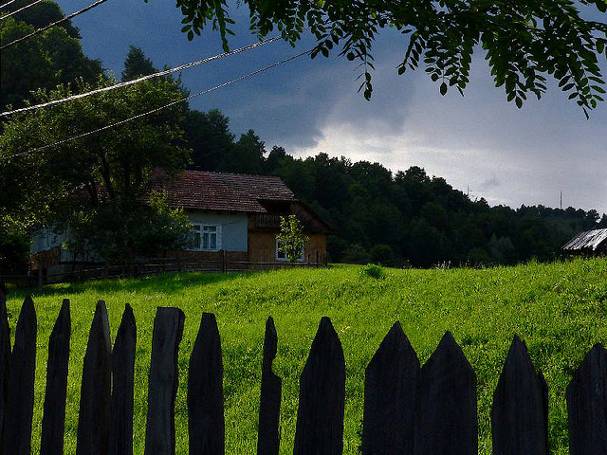 Основная часть населения страны живёт в деревнях.
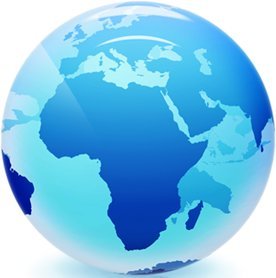 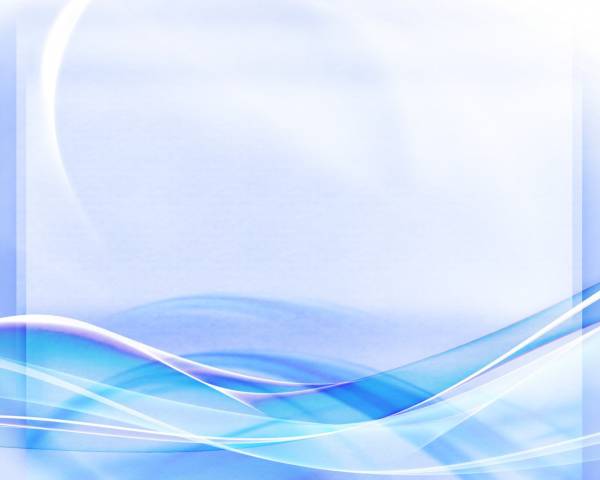 До сих пор развиты традиционные народные промыслы – изготовление глиняной посуды, ковров, вышивка по ткани, обработка дерева и камня.
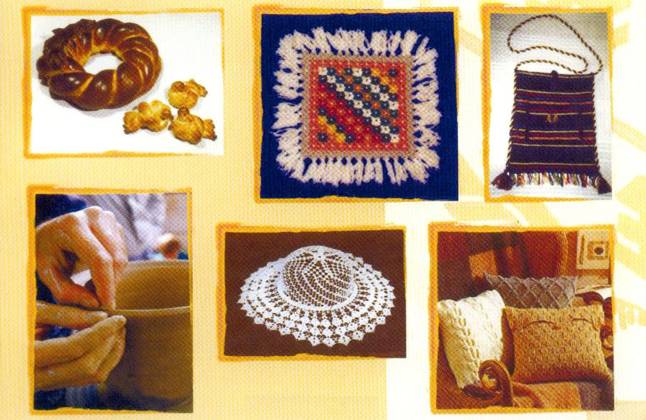 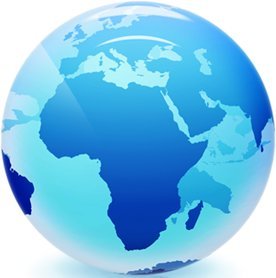 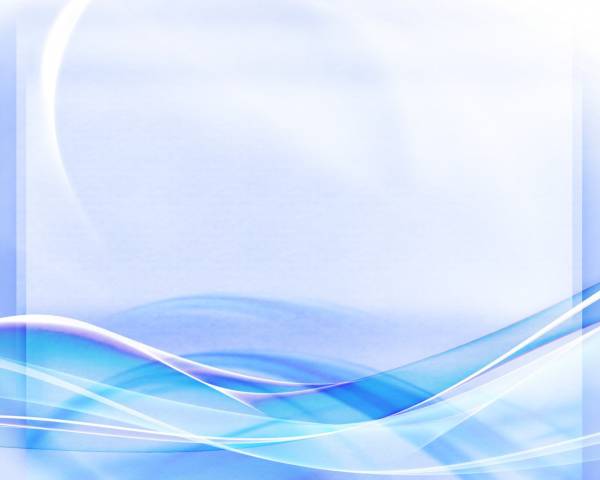 Молдавская кухня – национальная кухня Молдавии.
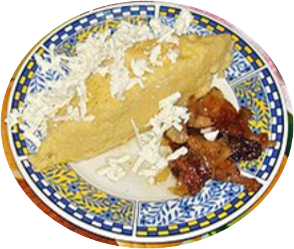 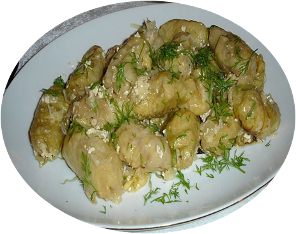 Сармале
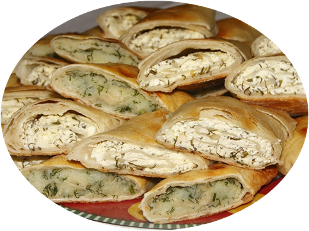 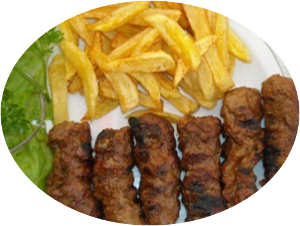 Мамалыга
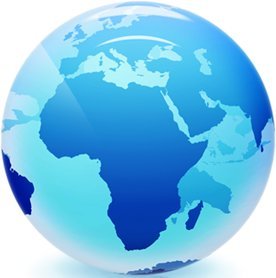 Молдавские кырнэцеи
Плацинда с капустой
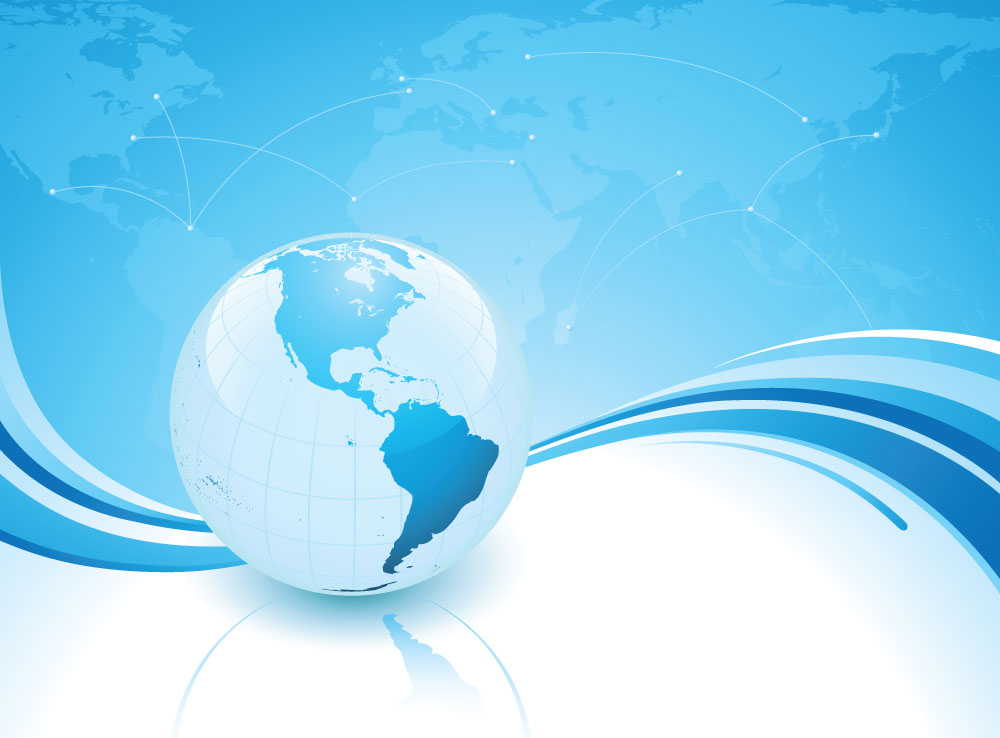 Путешествие по
         отдельным
               городам
                      Молдавии
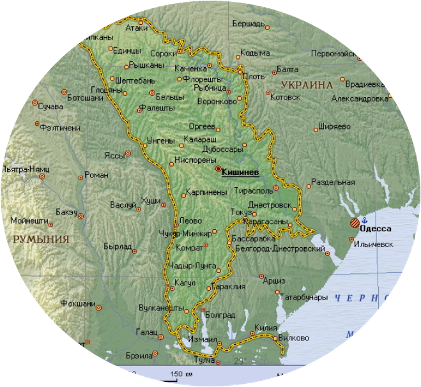 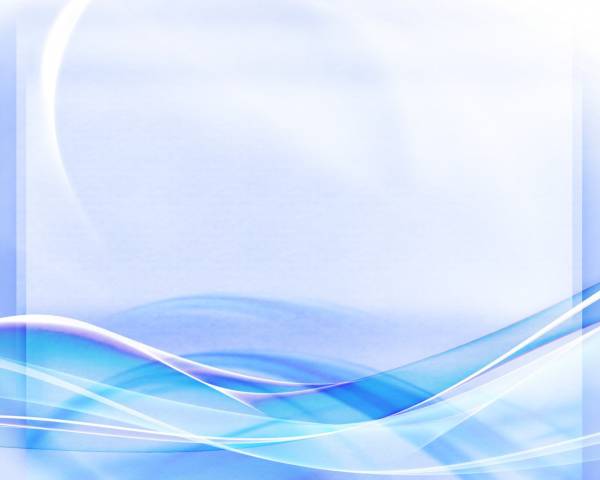 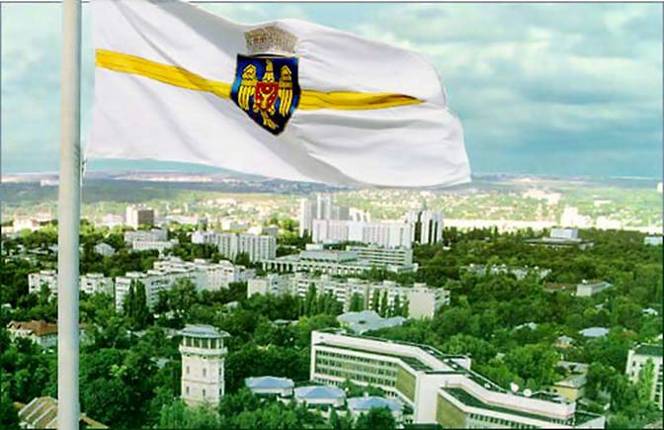 Самый большой город страны– 
её столица
 Кишинёв
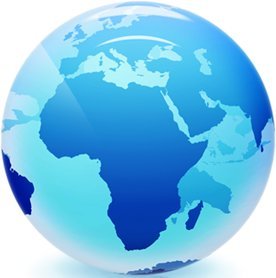 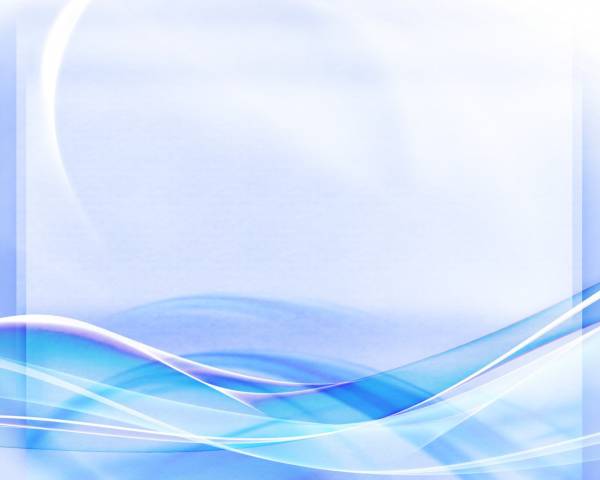 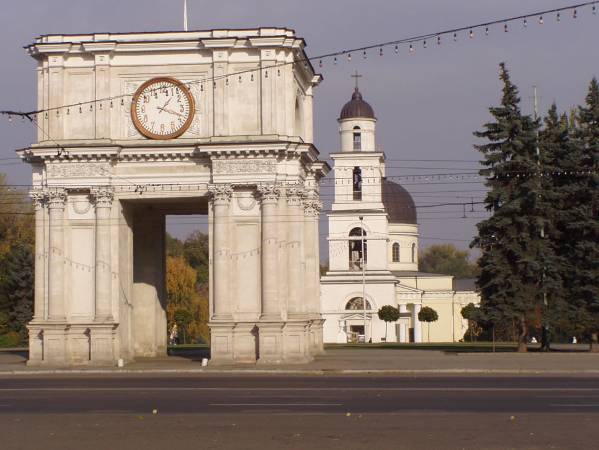 Городу больше 500 лет
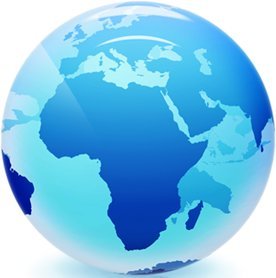 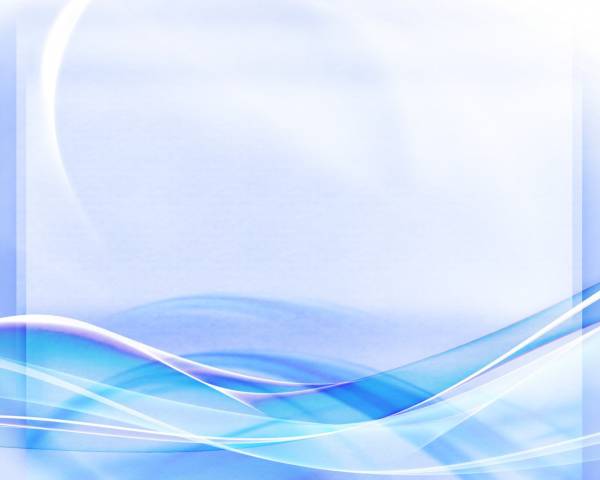 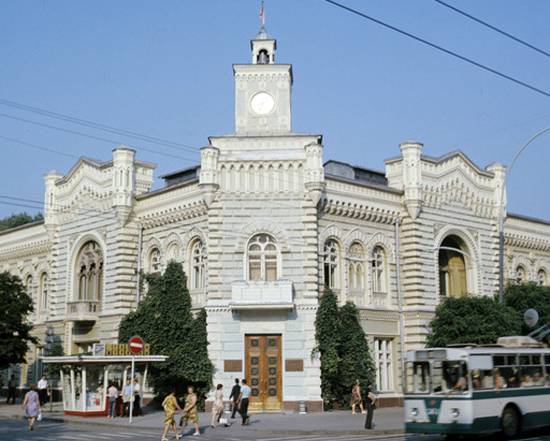 Большинство домов было построено после Великой Отечественной войны
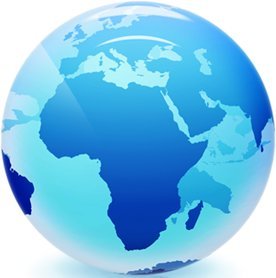 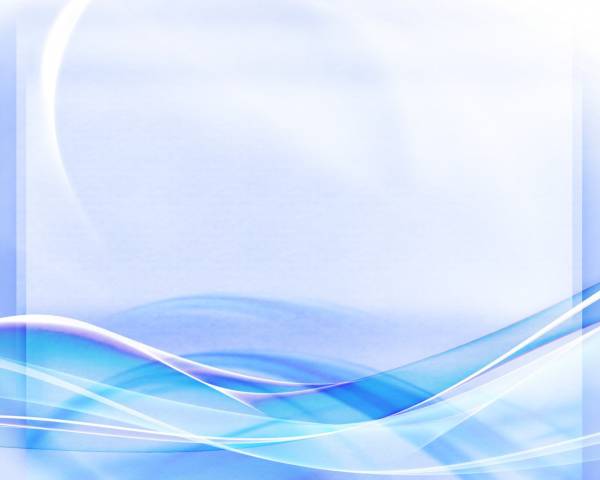 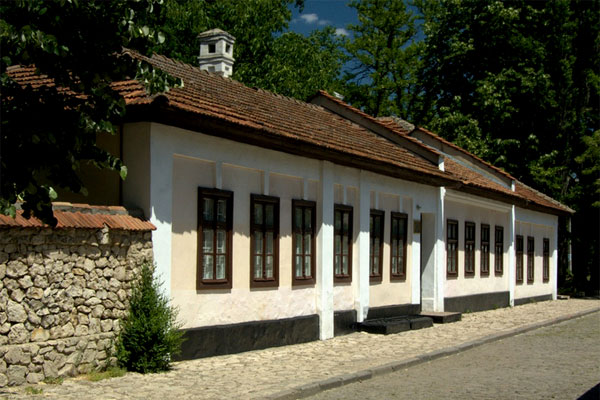 Среди музеев Кишинёва самый известный Дом-музей А.С.Пушкина
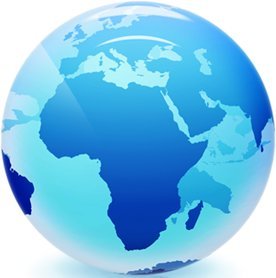 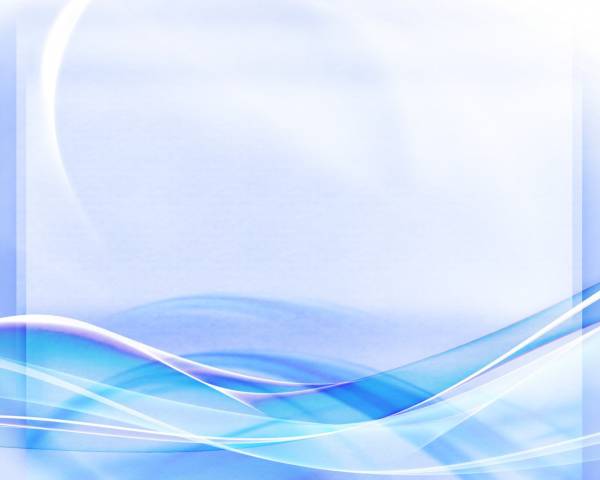 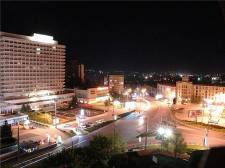 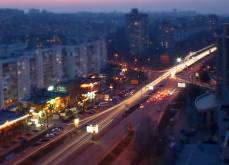 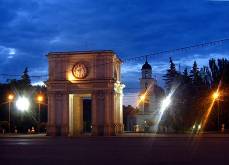 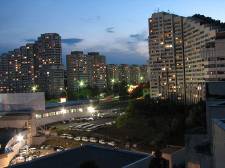 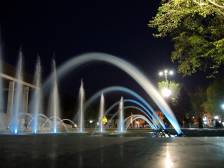 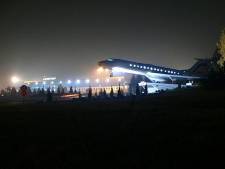 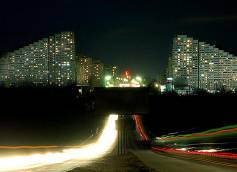 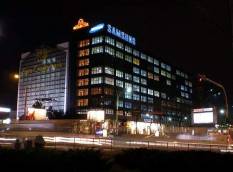 Виртуальная экскурсия по ночному городу Кишенёву
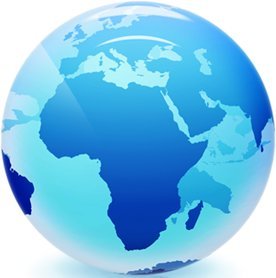 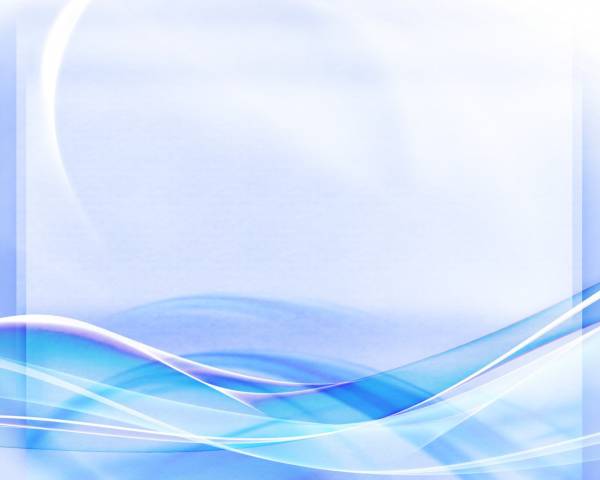 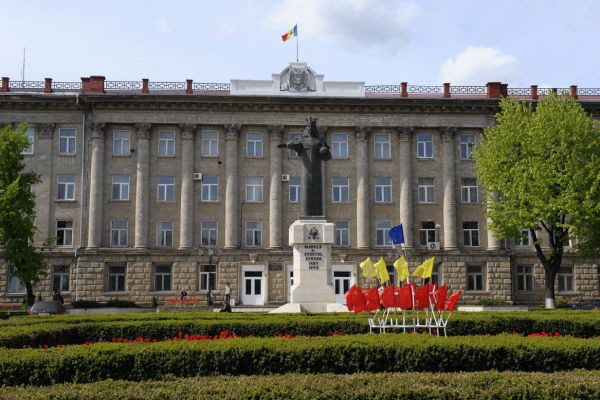 Бельцы – город красивой природы
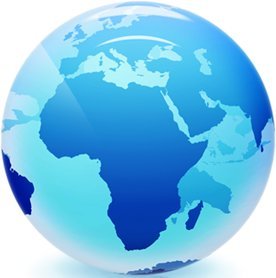 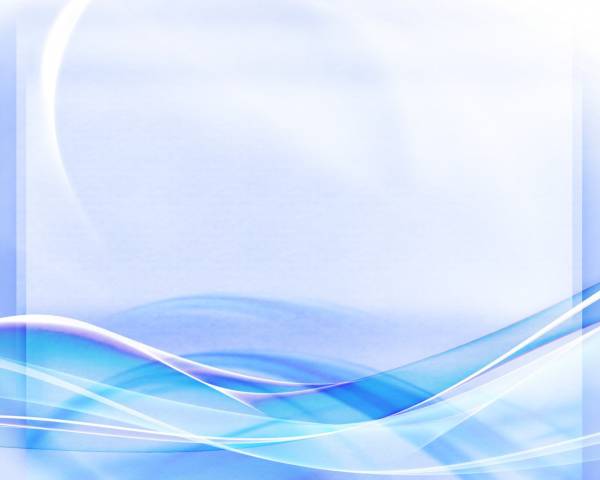 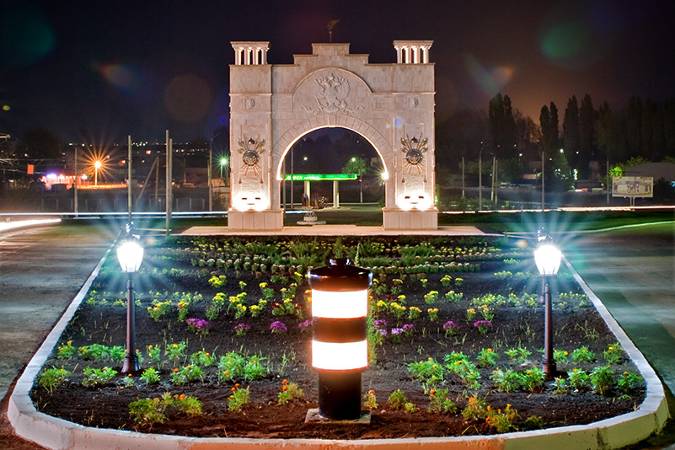 Бендеры – один из самых старых городов в Молдове
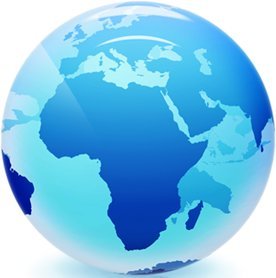 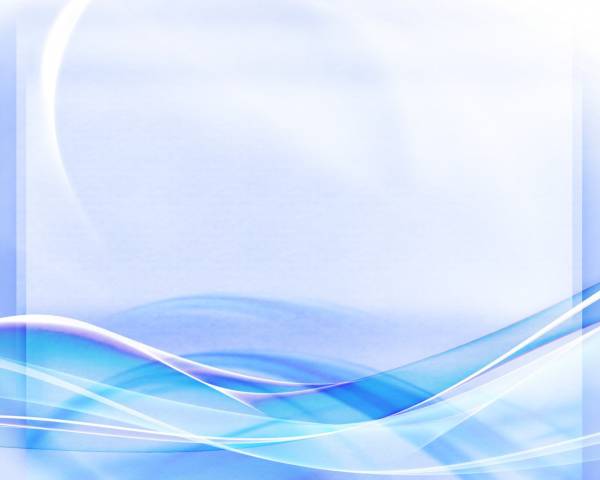 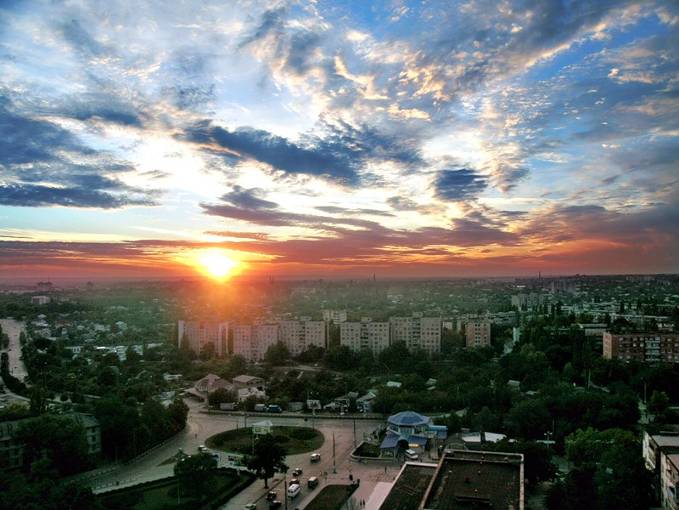 Тирасполь – город на Днестре
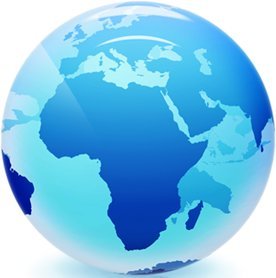 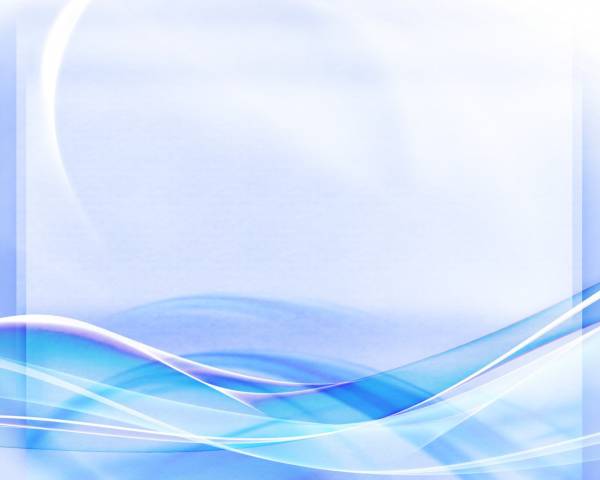 Проверь себя
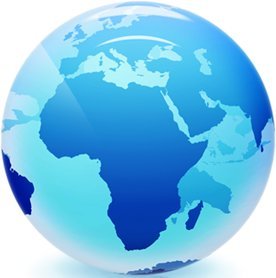 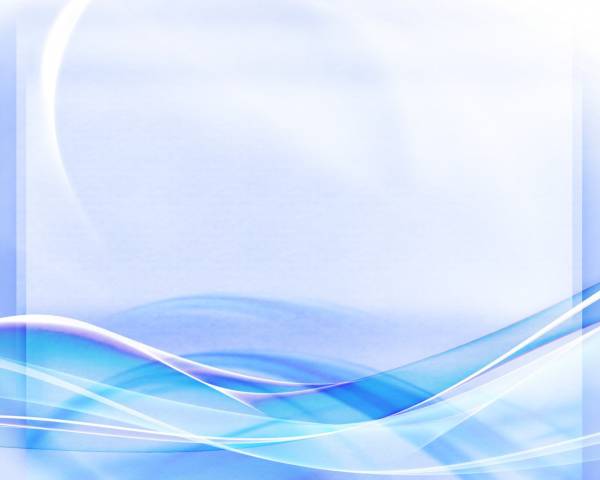 Список использованных источников:
http://www.moldovenii.md/ru
ru.wikipedia.org
krugosvet.ru
traditio-ru.org
geographandrey.narod.ru
http://www.rosconcert.com
bestmoldova.ucoz.ru
geoguru.ru
dnister.com
btimes.ru
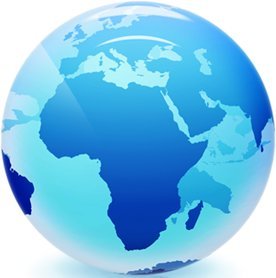